Contact Management UI Refresh Communication
Genesys Cloud Product Management
Introduction
We are increasing the number of outcomes allowed per organisation to 100. This will allow organisations to track outcomes at a more granular level. 
To facilitate this change, we have added a toggle to the outcome configuration page to allow users to enable or disable outcome scoring. 

Highlights of this change include:
Increasing the number of overall outcomes to 100
Giving users flexibility when enabling outcome scoring
No change to existing outcome configuration
Before and after: Outcomes list view
After
Before
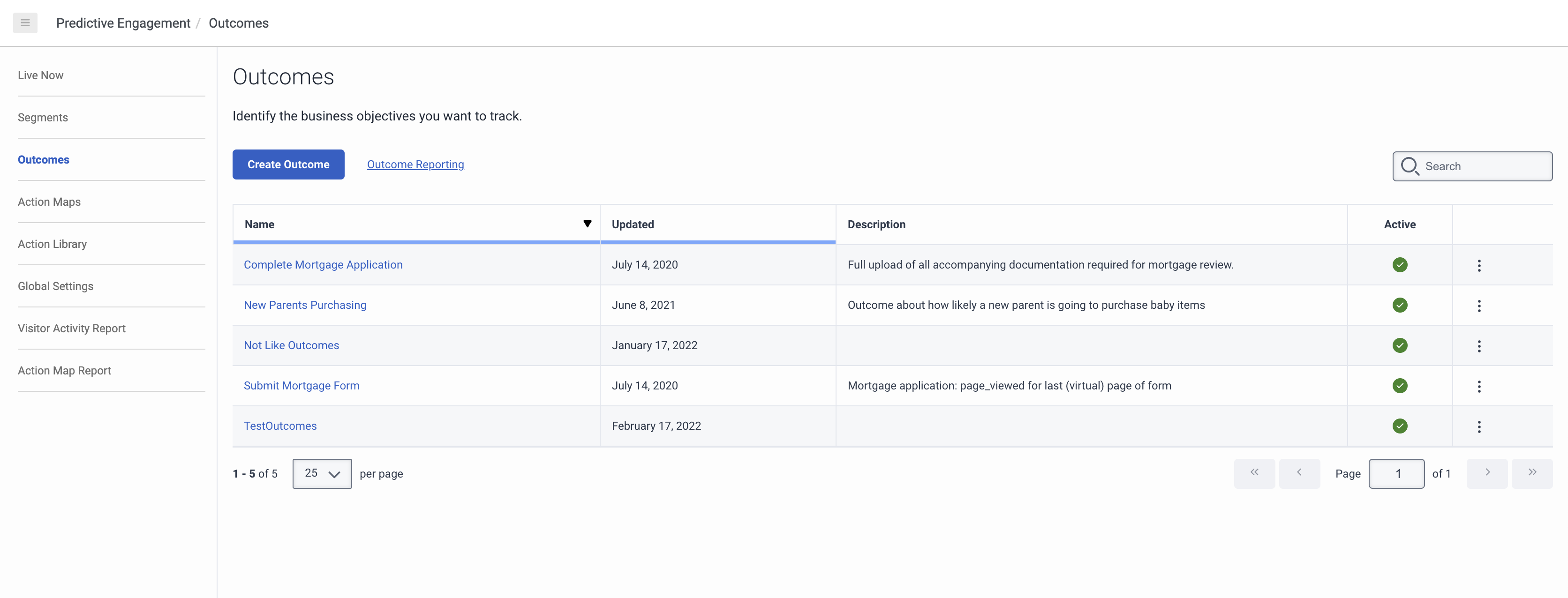 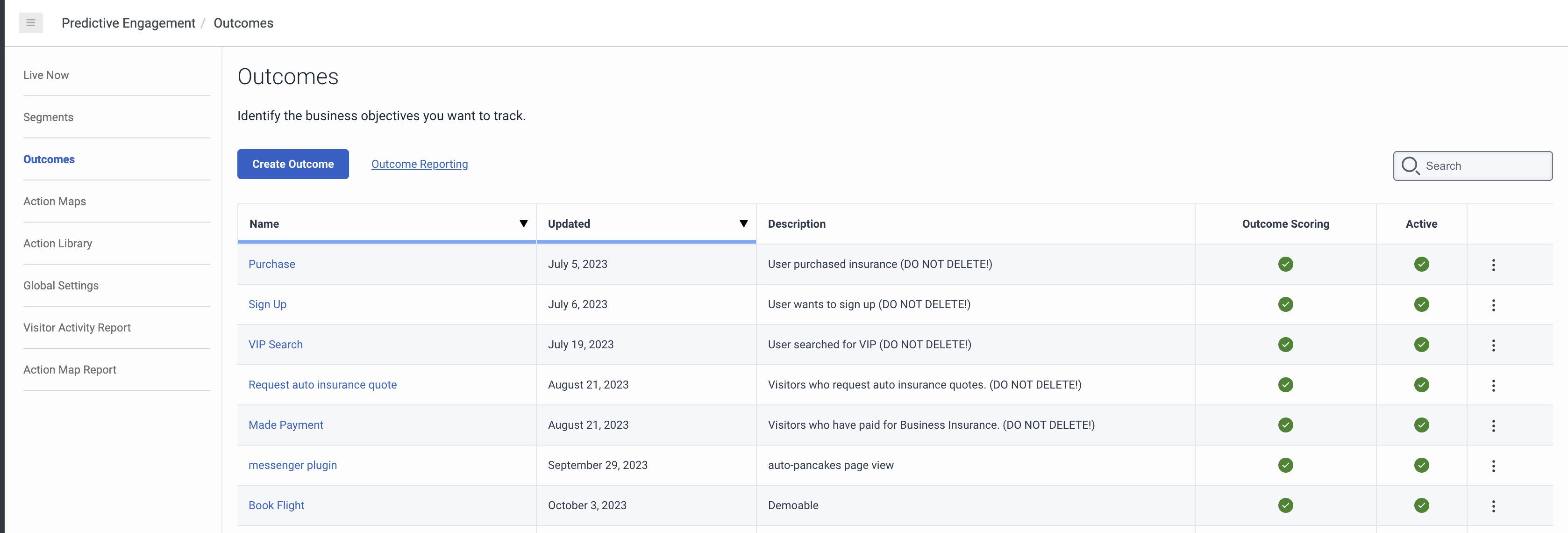 Addition of an Outcome Scoring status column
Before and after: Outcome Configuration Page
After
Before
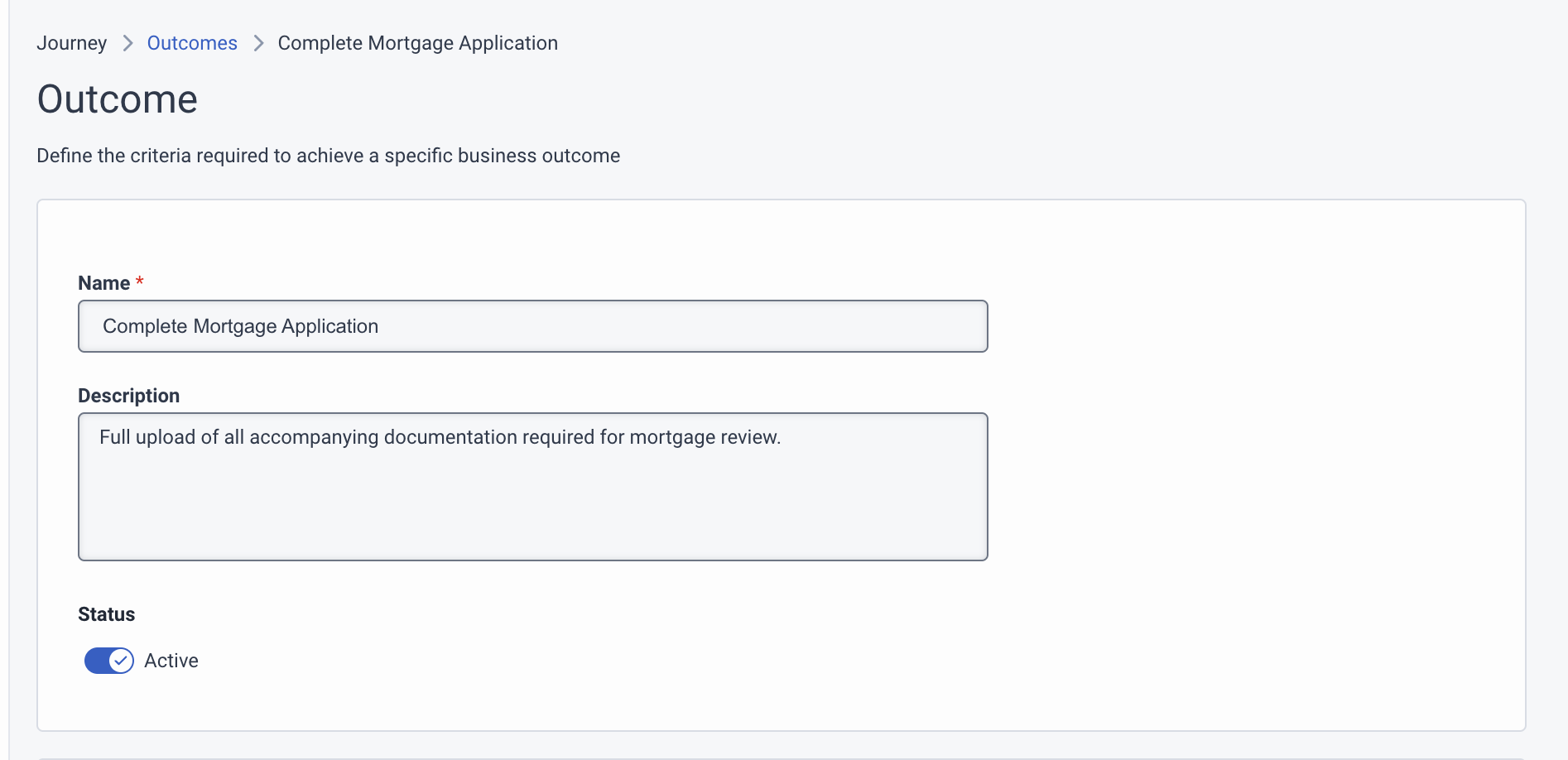 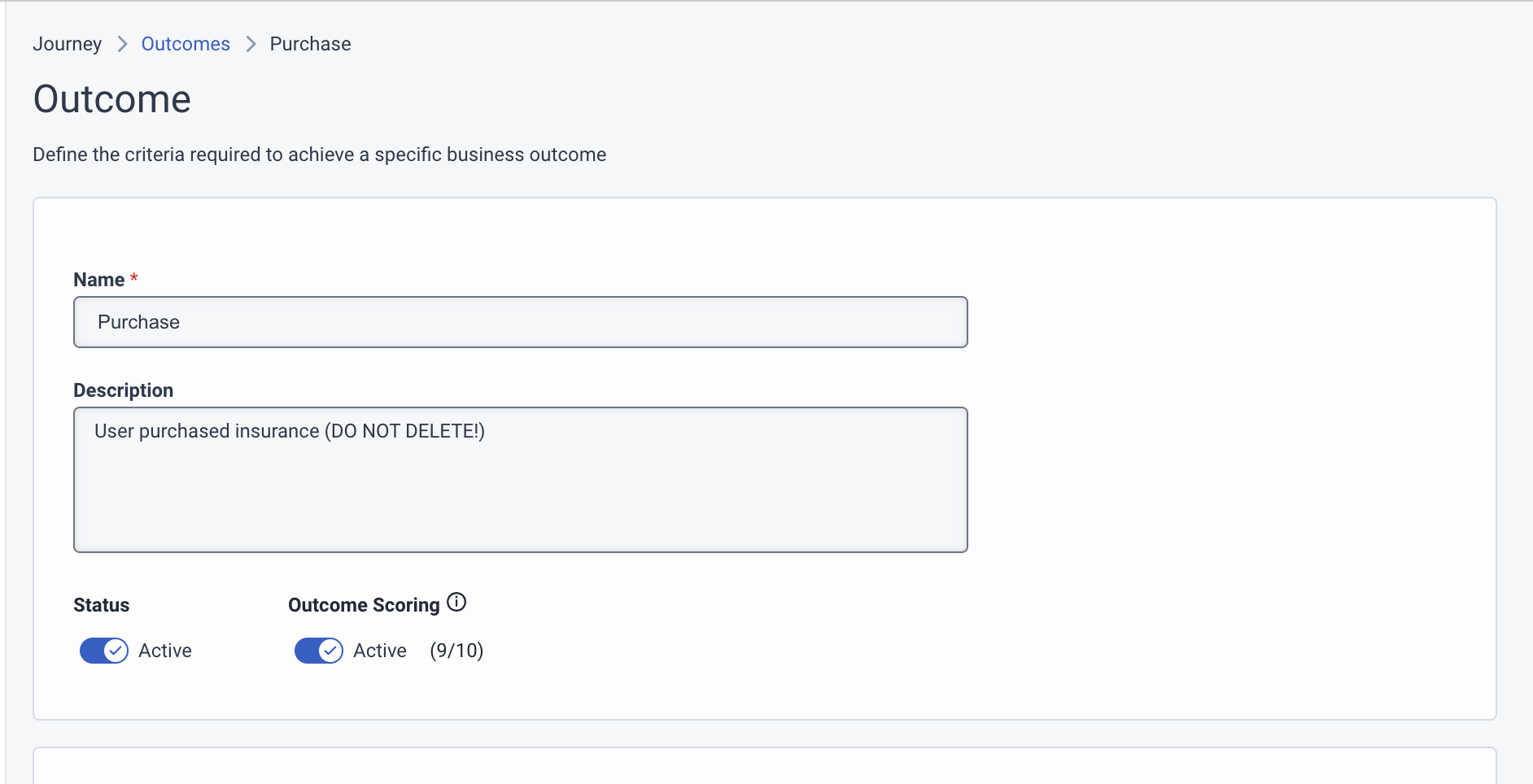 Addition of an Outcome Scoring toggle.
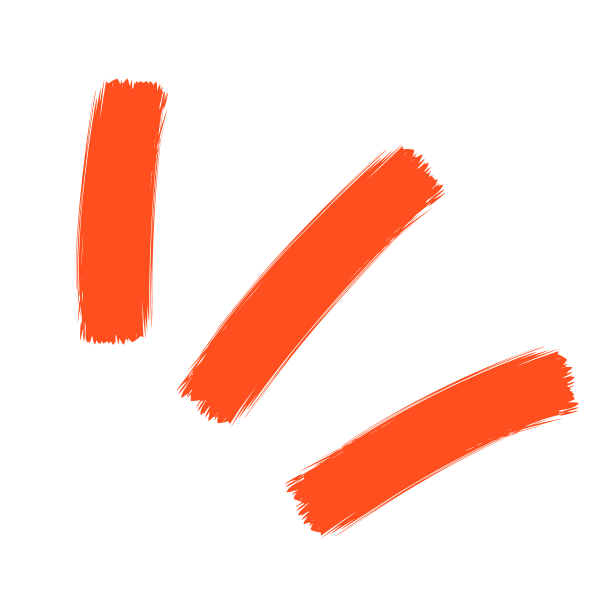 Thank you
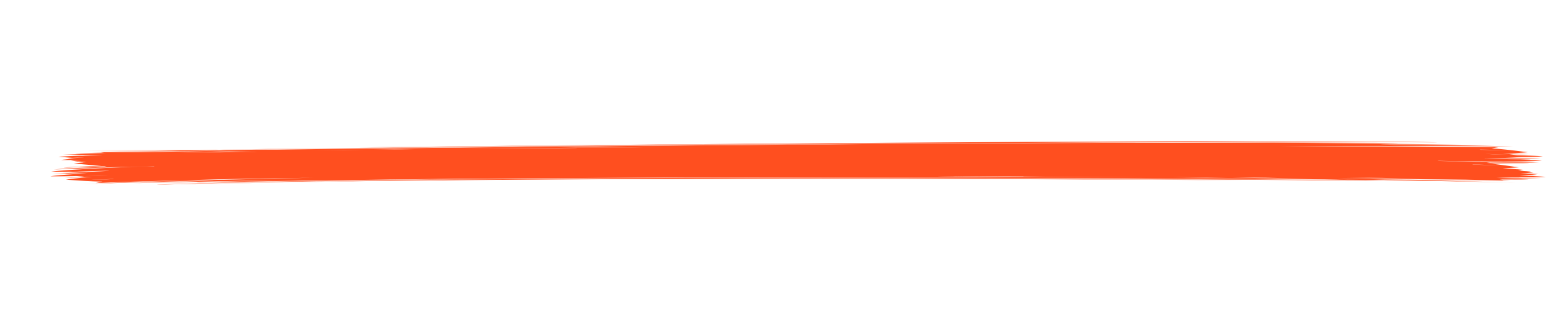